FRIENDS
GOOGLE SLIDES
POWERPOINT
CANVA
Click on the "Google Slides" button below this presentation preview. Make sure to sign in to your Google account. Click on "Make a copy." Start editing your presentation.
Alternative: Click on the "Share" button on the top right corner in Canva and click on "More" at the bottom of the menu. Enter "Google Drive" in the search bar and click on the GDrive icon to add this design as a Google slide in your GDrive.
Click on the "PowerPoint" button below this presentation preview. Start editing your presentation.
Alternative: From Canva template file, Click on the "Share" button on the top right corner in Canva and click on "More" at the bottom of the menu. Enter "PowerPoint" in the search bar and click on the PowerPoint icon to download.
Click on the "Canva" button under this presentation preview. Start editing your presentation. You need to sign in to your Canva account.
TABLE OF CONTENTS
INTRODUCTION
ABOUT US
OUR PROJECTS
Elaborate on what you want to discuss.
Elaborate on what you want to discuss.
Elaborate on what you want to discuss.
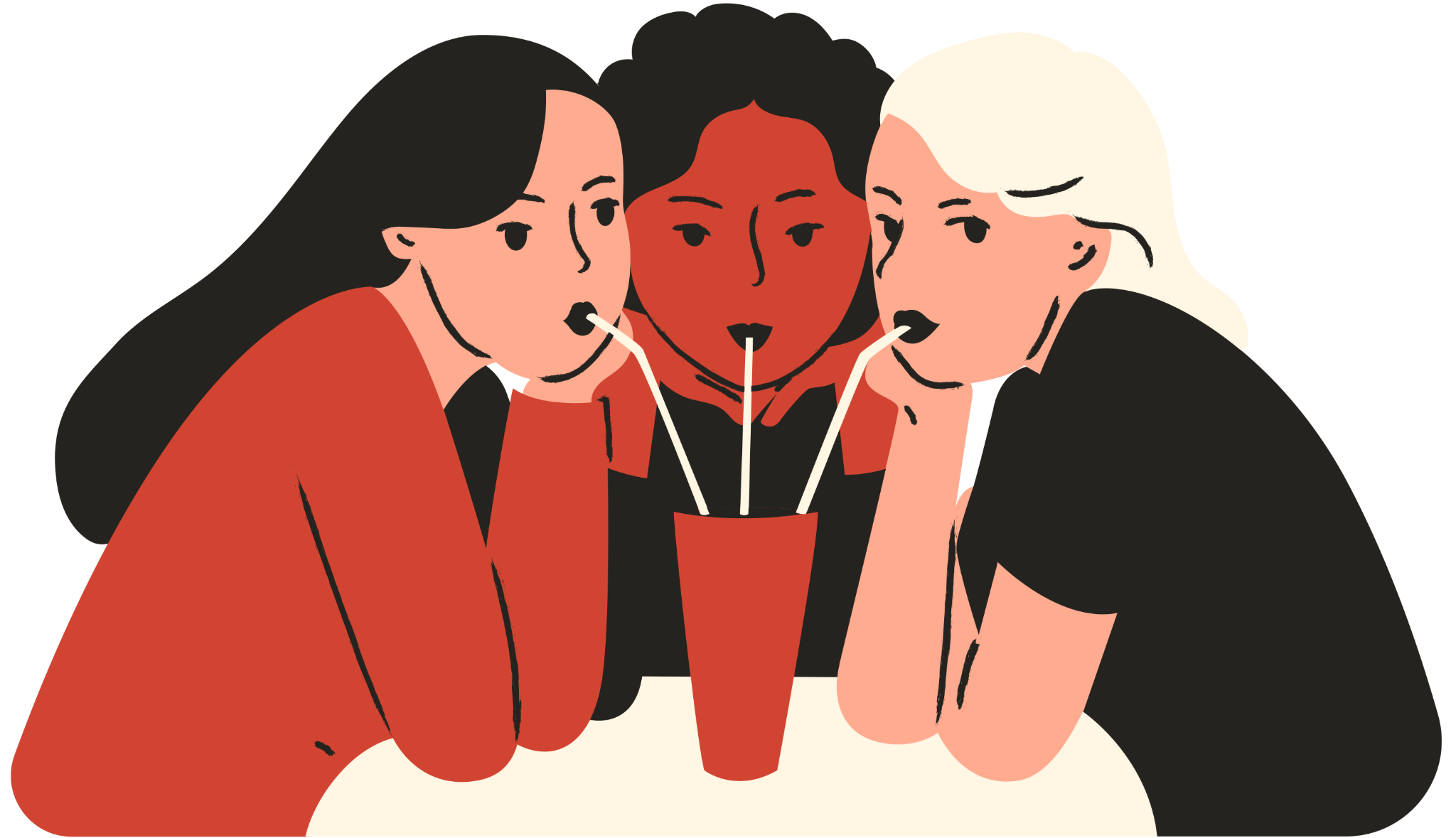 INTRODUCTION
Elaborate on what you want to discuss.
GET TO KNOW US!
Get started today and make your circle of friends feel even closer than before with our template!
HOW IT ALL STARTED...
We are a group of friends who love to have fun together. We enjoy trying out new things and going on adventures. Our group of friends have known each other since childhood and we have made countless memories together.
FAVORITE MEMORIES
ADD A MAIN POINT
ADD A MAIN POINT
ADD A MAIN POINT
Briefly elaborate on what you want to discuss.
Briefly elaborate on what you want to discuss.
Briefly elaborate on what you want to discuss.
ABOUT US
Elaborate on what you want to discuss.
FUN ACTIVITIES
KARAOKE
Elaborate on what you want to discuss.
SPORTS
Elaborate on what you want to discuss.
CRAFTS
Elaborate on what you want to discuss.
GAMES
Elaborate on what you want to discuss.
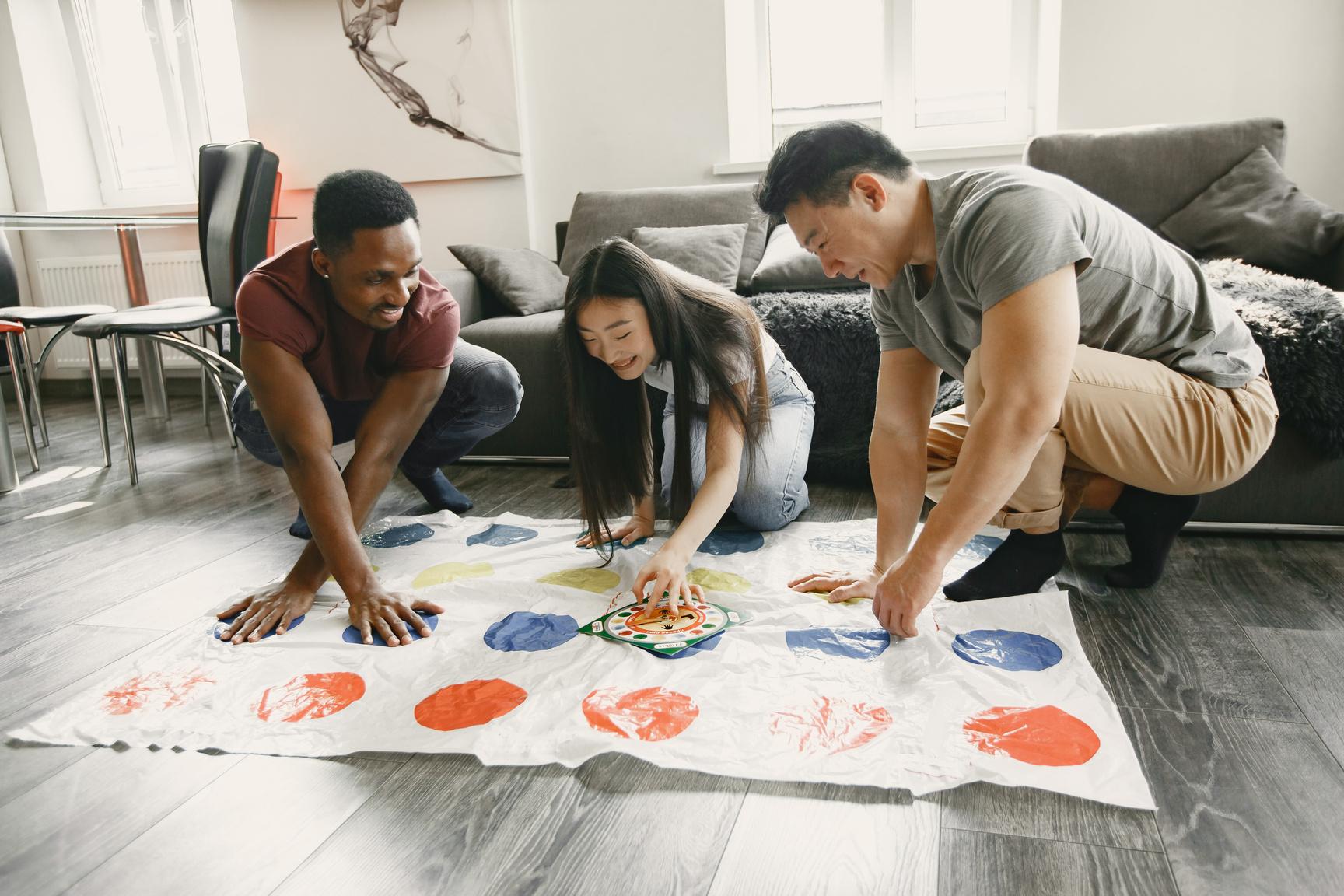 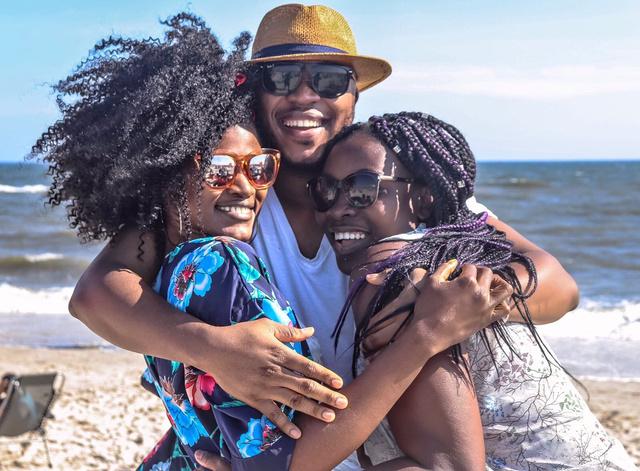 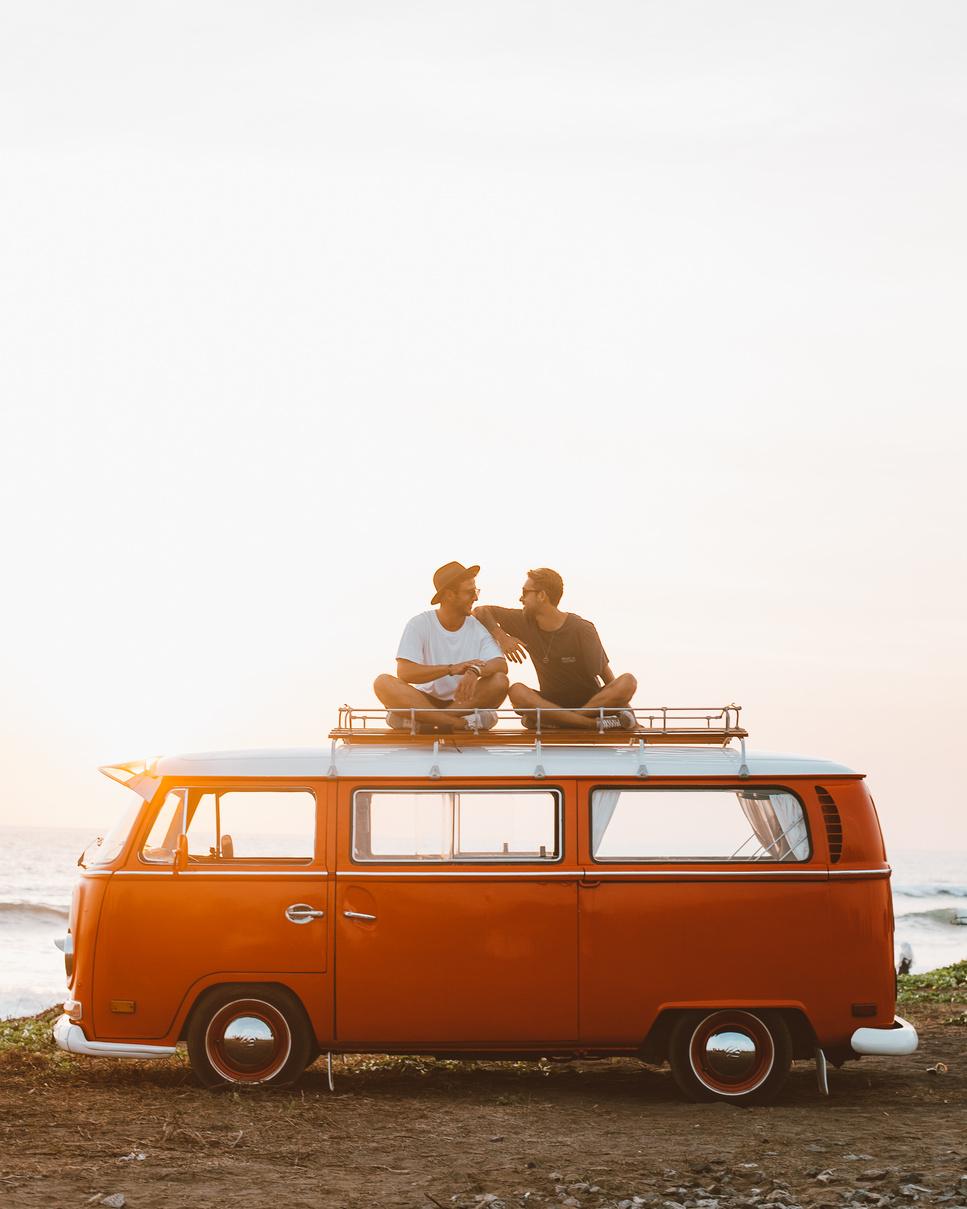 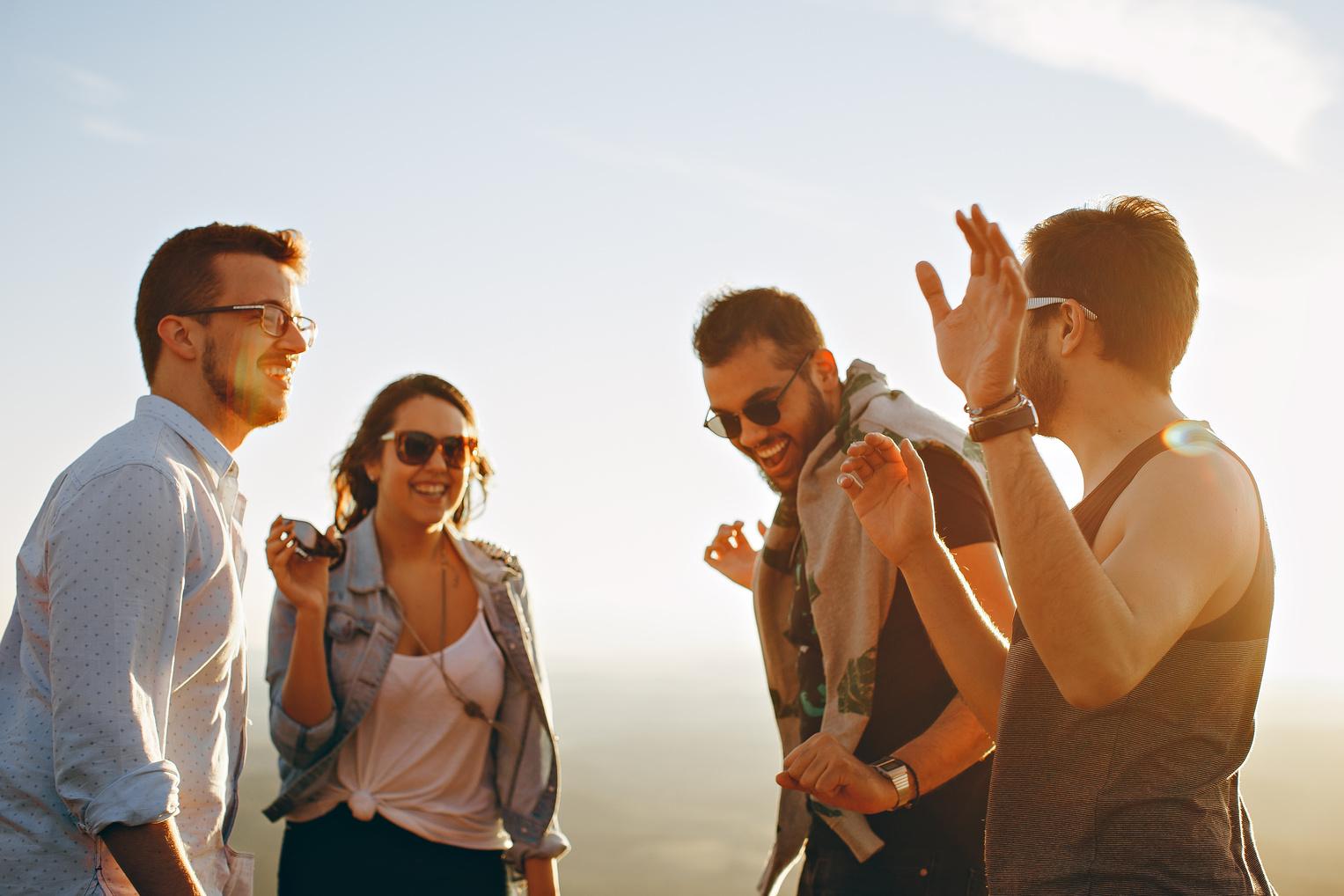 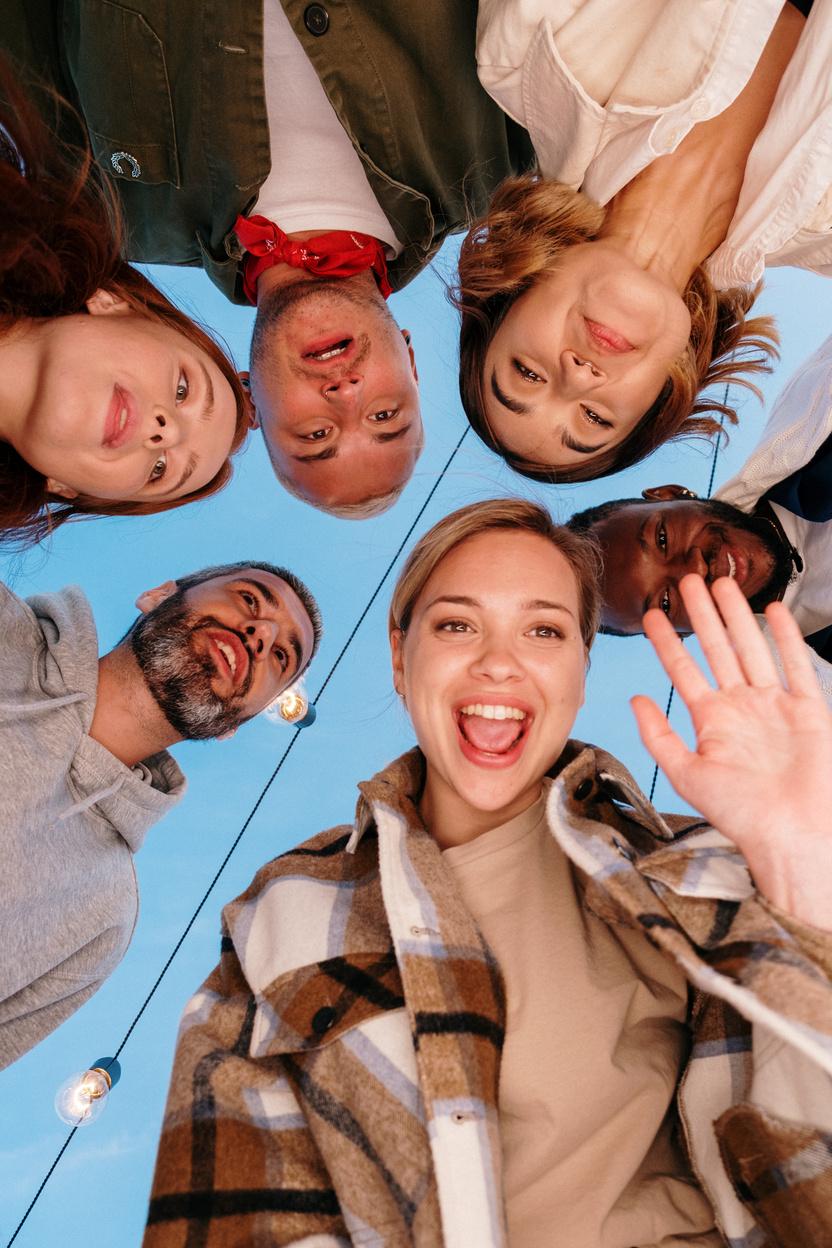 GALLERY IMAGE
What can you say about your projects? Share it here!
THROUGH THE YEARS...
2019
2020
2021
2022
ADD A MAIN POINT
ADD A MAIN POINT
ADD A MAIN POINT
ADD A MAIN POINT
Elaborate on what you want to discuss.
Elaborate on what you want to discuss.
Elaborate on what you want to discuss.
Elaborate on what you want to discuss.
OUR FRIENDS GROUP
Elaborate on what you want to discuss.
NAME
NAME
NAME
Title or Position
Title or Position
Title or Position
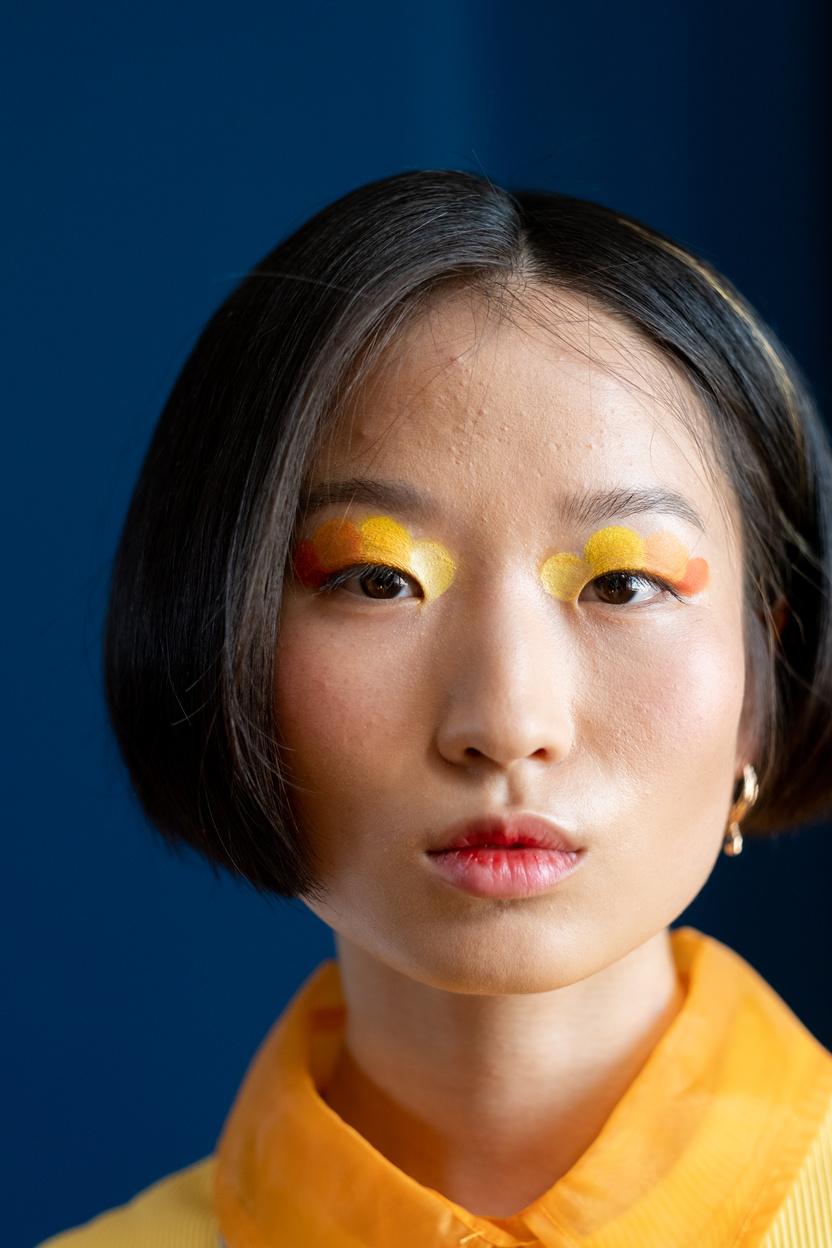 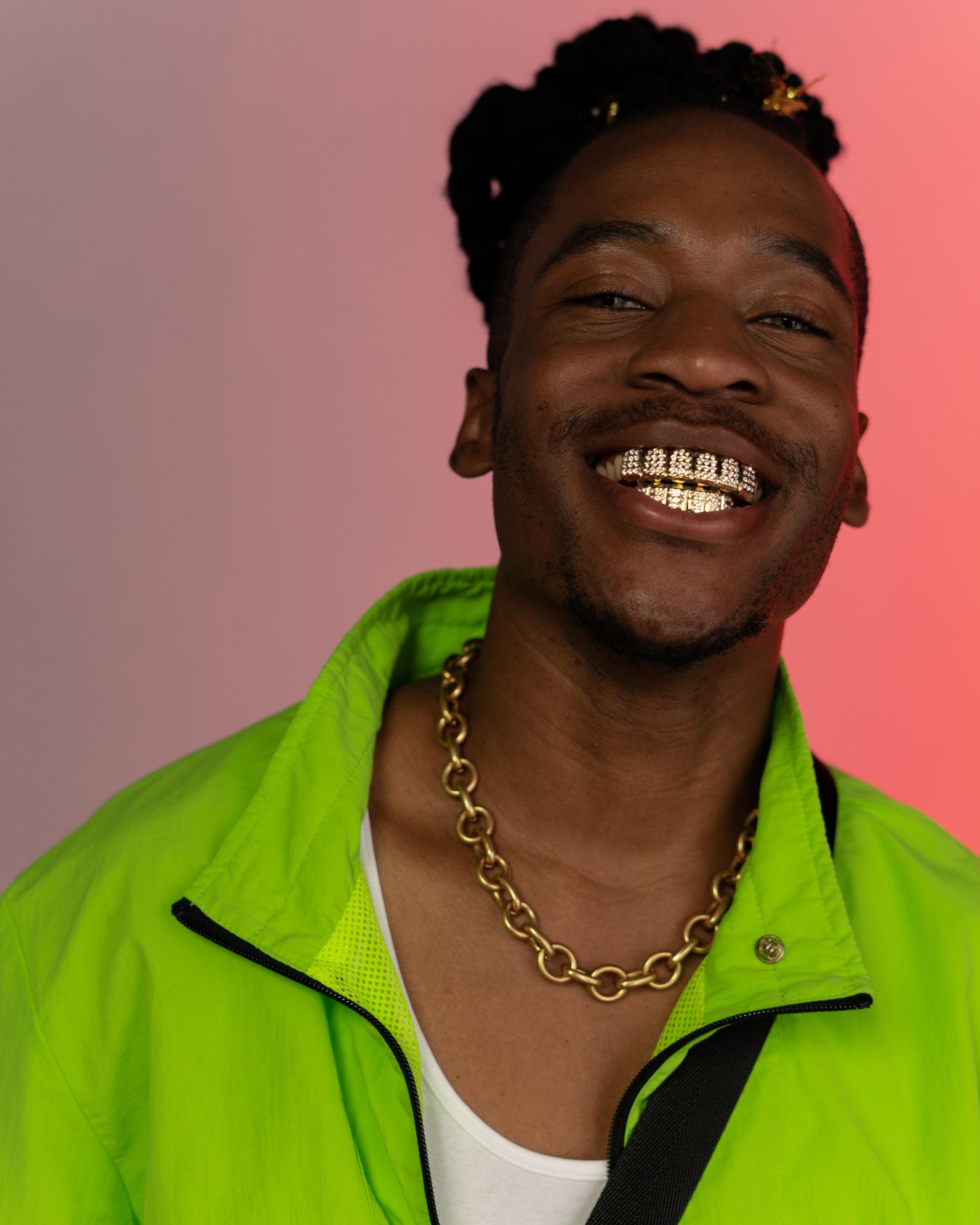 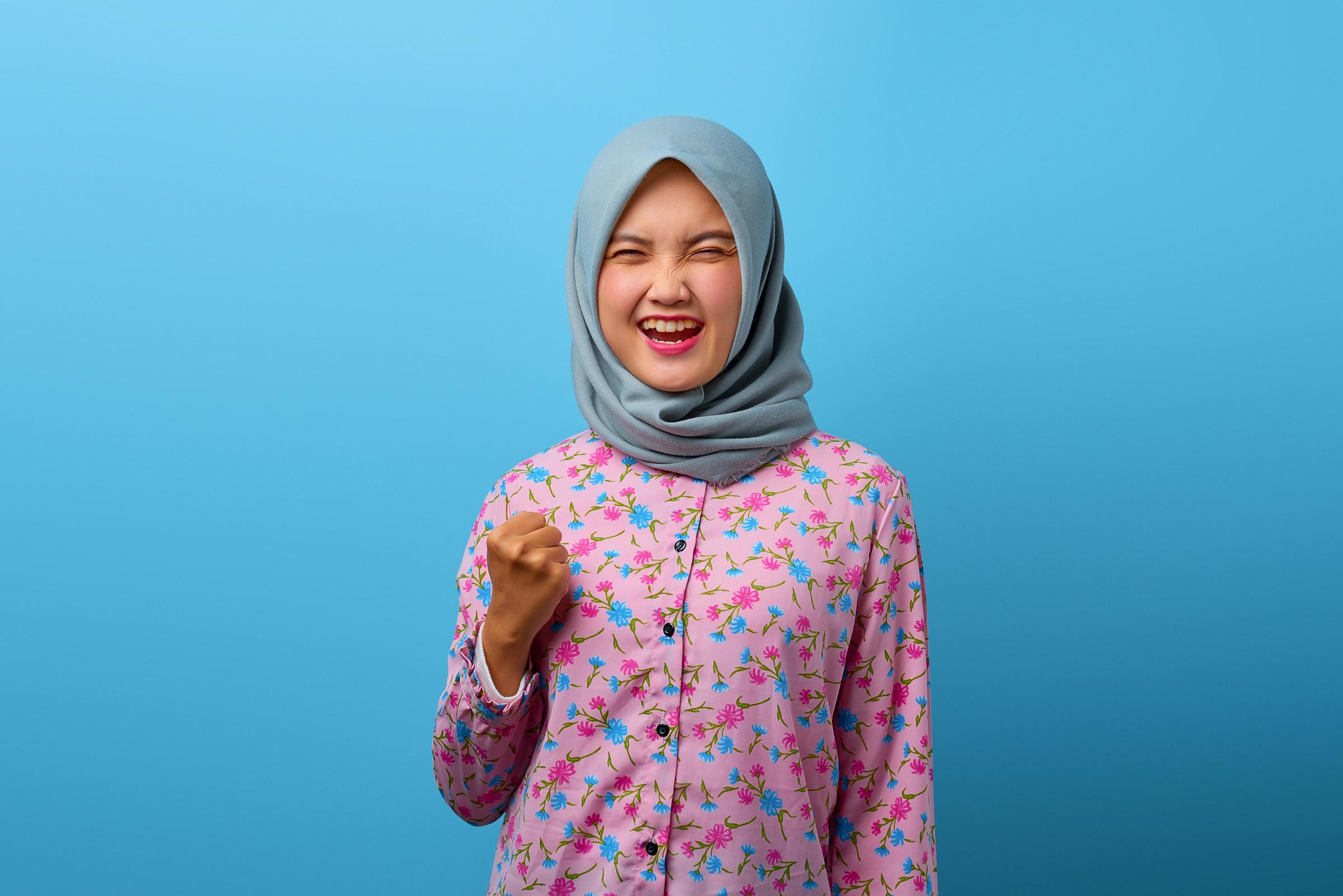 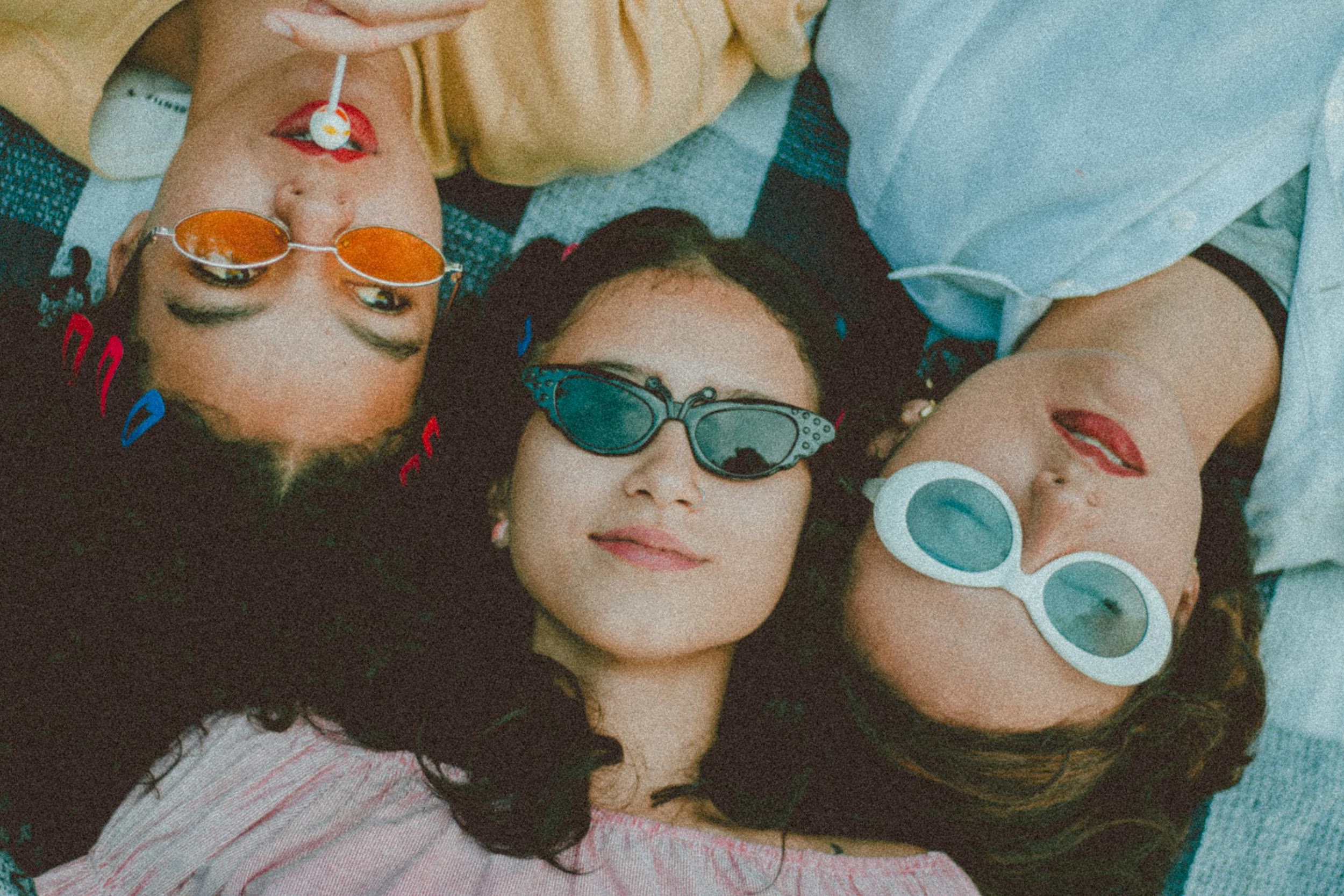 Add a beautiful image of friends hanging out
OUR PROJECTS
Elaborate on what you want to discuss.
FRIENDSHIP GOALS
CUTE GIFT IDEAS
1
2
FRIENDSHIP BRACELETS
MATCHING OUTFITS
FRIENDSHIP BRACELETS: A TIMELESS SYMBOL OF CONNECTION!
BFF MATCHING OUTFITS: SHOW YOUR FRIENDSHIP IN STYLE!
fugiat consectetur amet nisi voluptate quis amet sunt duis qui culpa exercitation excepteur consectetur aliqua deserunt consectetur officia nisi ex laborum reprehenderit nulla in eiusmod
fugiat consectetur amet nisi voluptate quis amet sunt duis qui culpa exercitation excepteur consectetur aliqua deserunt consectetur officia nisi ex laborum reprehenderit nulla in eiusmod
STAY CONNECTED
WEEKLY PHONE CALLS
GROUP TRAVEL
Presentations are communication tools.
Presentations are communication tools.
VIRTUAL GAME NIGHTS
SHARED EXPERIENCES
Presentations are communication tools.
Presentations are communication tools.
123,456,789
Elaborate on the featured statistic.
A true friend is someone who accepts your past, supports your present, and encourages your future.
— Include a credit, citation, or supporting message
CONTACT US
123 Anywhere St., Any City,ST 12345
123-456-7890
hello@reallygreatsite.com
@reallygreatsite
reallygreatsite.com
THANK YOU!
RESOURCE 
PAGE
Use these design resources in your Canva Presentation.







You can find these fonts online too. Happy designing! 

Don't forget to delete this page before presenting.
This presentation template uses the following free fonts:
Titles: Lilita One
Headers: Lilita One
Body Copy: Lato
RESOURCE 
PAGE
Use these design resources in your Canva Presentation.







You can find these fonts online too. Happy designing! 

Don't forget to delete this page before presenting.
This presentation template uses the following free fonts:
Titles: Lilita One
Headers: Lilita One
Body Copy: Lato
CREDITS
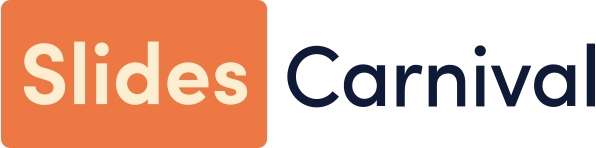 This presentation template is free for everyone to use thanks to the following:
SlidesCarnival for the presentation template
Pexels for the photos
HAPPY DESIGNING!